Λιμνολογία:Δεύτερο Μάθημα
Δημοσθένης Α. Χατζηλέλεκας
Σύμβουλος Εκπαίδευσης ΠΕ-70
Κατανομή του νερού στη γη
«Πάνω από το 71% της επιφάνειας της γης καλύπτεται από νερό. Από αυτό, μόνο ένα ποσοστό 3% αποτελεί τα εσωτερικά (ηπειρωτικά) νερά που καλύπτουν λιγότερο από το 2% της γήινης επιφάνειας.
Ένα μεγάλο μέρος του νερού αυτού είναι απρόσιτο για πρακτικούς λόγους,
Κυρίως,
στην Ανταρκτική και τη Γροιλανδία, αλλά και στα βουνά όλων των ηπείρων.
Μόνο το 1% του συνολικού νερού,
βρίσκεται στην ατμόσφαιρα, στις λίμνες, στα ποτάμια και στο έδαφος.
Το νερό της ατμόσφαιρας υπάρχει
σε μορφή νεφών, ομίχλης, βροχής και υδρατμών.
Περίπου 20 λίμνες είναι πολύ βαθιές (> 400 m)
και ένα σημαντικό μέρος των γλυκών νερών της βρίσκεται μέσα σε αυτές τις λεκάνες.
Για παράδειγμα, περίπου το 20% των γλυκών νερών
του κόσμου περιέχεται στη λίμνη Βαϊκάλη, στην πρώην Σοβιετική Ένωση.
Έχει μέγιστο βάθος 1620 m,
μέσο βάθος 740 m και είναι η πιο βαθιά λίμνη στον κόσμο. Έχει έκταση 31.500 km2.
Λίμνη Βαϊκάλη
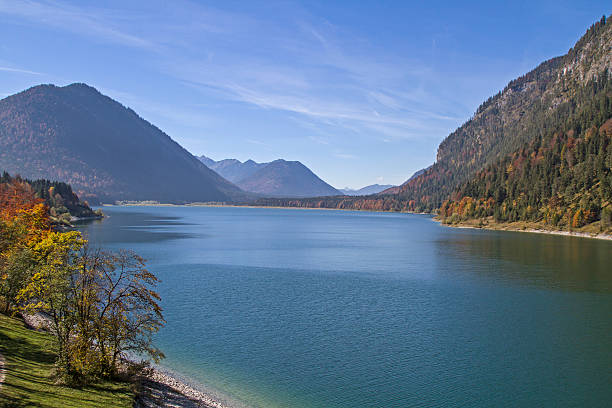 Λίμνη Βαϊκάλη
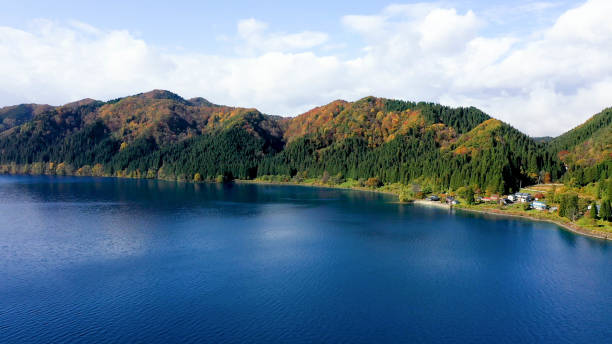 Οι περισσότερες από τις πολύ βαθιές λίμνες βρίσκονται
σε ορεινές περιοχές κατά μήκος των δυτικών περιοχών της Βόρειας και Νότιας Αμερικής,
στην Ευρώπη
και στις ορεινές περιοχές της Κεντρικής Αφρικής και Ασίας.
Η λίμνη Βαϊκάλη στην Ασία και η λίμνη Ταγκανίκα
στην Αφρική είναι οι μόνες λίμνες που είναι γνωστό ότι έχουν μέγιστα βάθη που υπερβαίνουν τα 1.000 m και τα μέσα βάθη πάνω από 500 m.
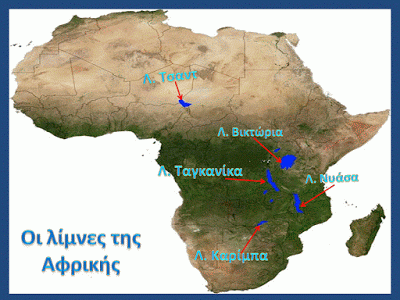 Αν εξαιρέσουμε τη Μαύρη Θάλασσα,
η οποία είναι μια εσωτερική λίμνη που επικοινωνεί με τη θάλασσα,
η μεγαλύτερη ηπειρωτική λεκάνη είναι
η Κασπία Θάλασσα που είναι μια αλμυρή λίμνη με έκταση 436.400 km2.
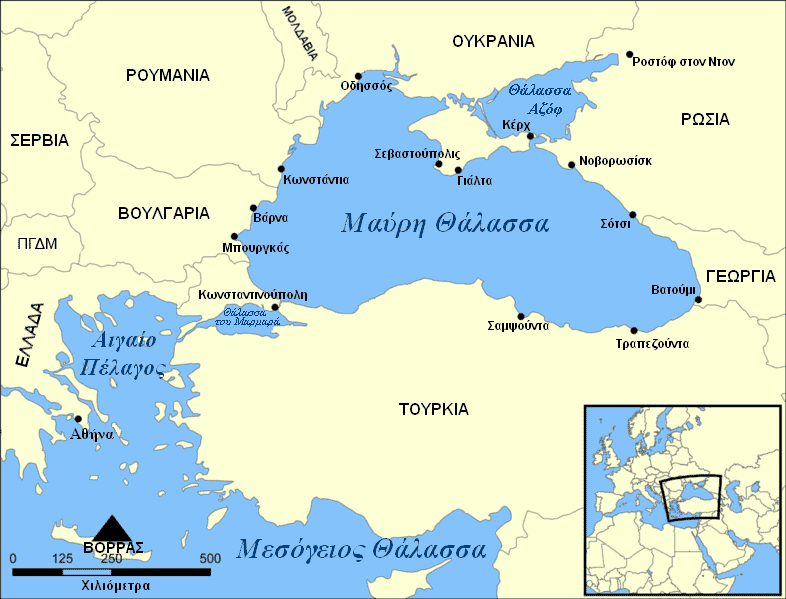 Κασπία Θάλασσα
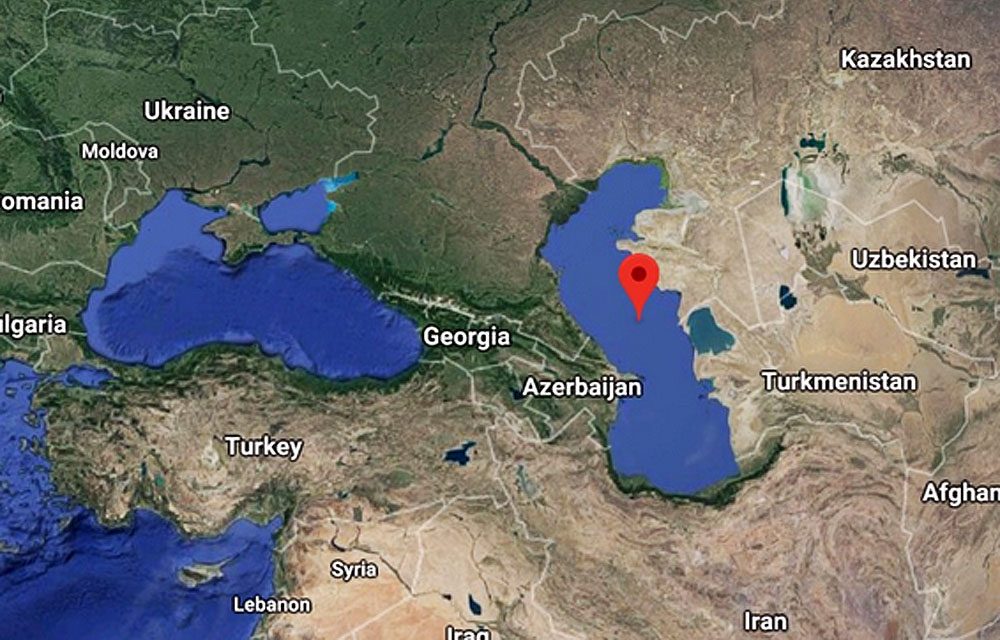 Οι Laurentian Great Lakes της Βόρειας Αμερικής
(λίμνες Superior, Huron, Michigan, Ontario και Erie) αποτελούν τη μεγαλύτερη συνεχή μάζα γλυκού νερού στη γη,
με συνολική έκταση 245.240 km2
και μέγιστο βάθος 400 m για τη λίμνη Superior».
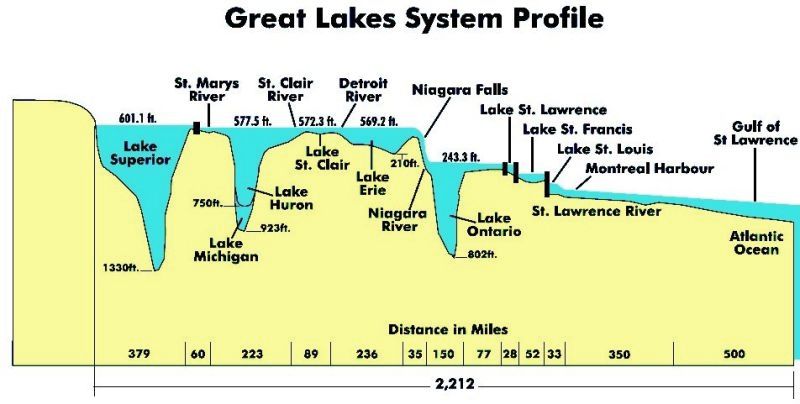 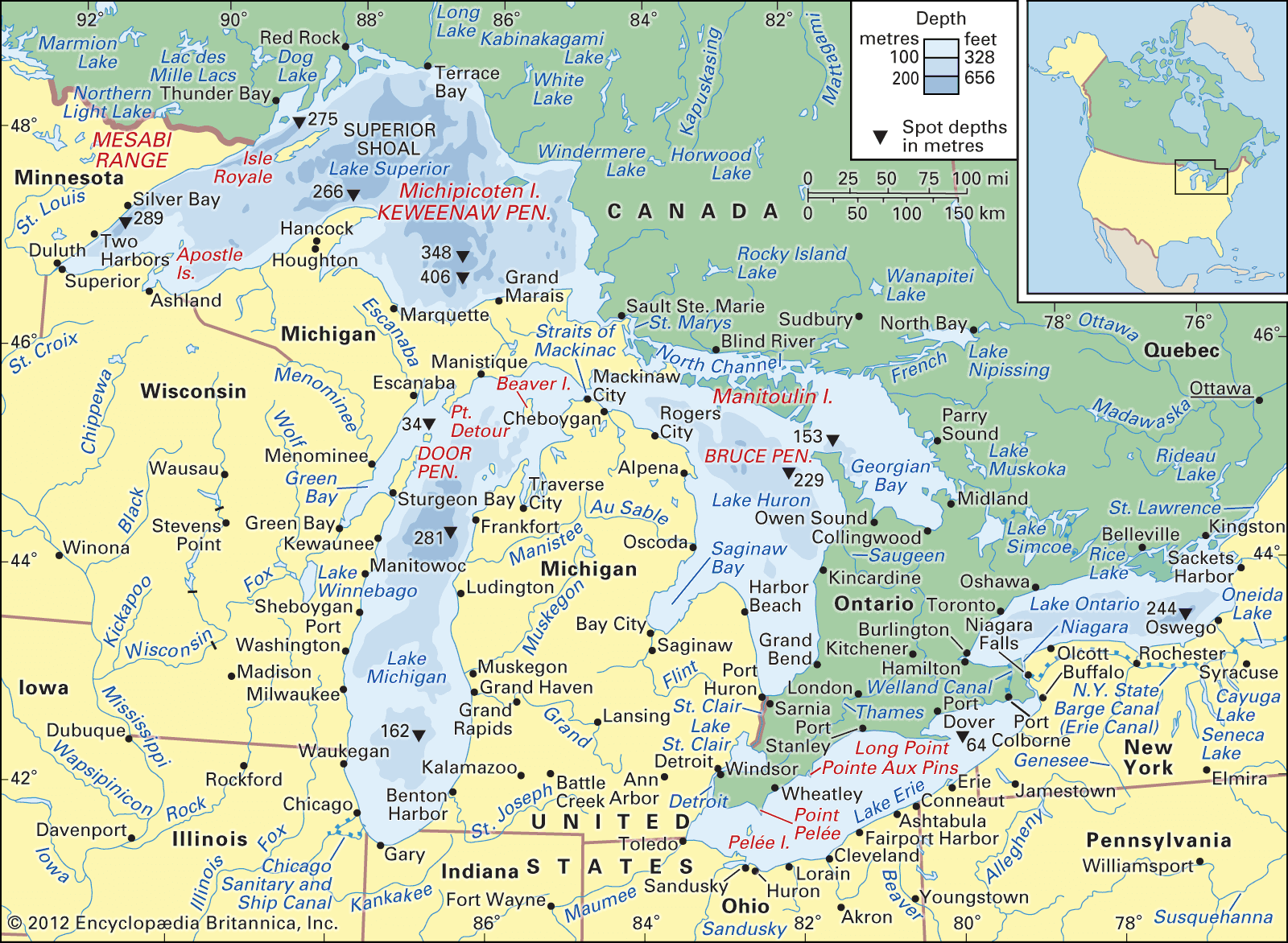 «Πρόσφατα ο άνθρωπος δημιούργησε πολλές μικρές λίμνες.
Η πλειονότητα των φυσικών και τεχνητών λιμνών είναι μικρές και ρηχές (< 20 m βάθος).
Ένα μεγάλο ποσοστό όγκου νερού
έρχεται σε άμεση επαφή με το ίζημα και εκτίθεται στις χημικές και μεταβολικές εξελίξεις αυτού.
Έτσι, ένα μεγάλο ποσοστό των ρηχών λιμνών έχει
τις απαραίτητες συνθήκες για την ανάπτυξη της παραλιακής χλωρίδας, η οποία έχει ως αποτέλεσμα την αύξηση της ολικής παραγωγικότητας».
«Το νερό που περιέχουν τα ποτάμια
οποιαδήποτε χρονική στιγμή είναι λιγότερο από αυτό που υπάρχει στις λίμνες.
Επειδή το νερό των ποταμών βρίσκεται
σε «διαρκή κίνηση», ίσως θα μπορούσαμε να πούμε ότι διαρκώς ανανεώνεται
και είναι η κύρια πηγή προμήθειας
για τις αγροτικές καλλιέργειες, τη βιομηχανία και τις οικιακές ανάγκες.
Κατά τη ροή του νερού προς τη θάλασσα και τις λίμνες
μεταφέρονται και διάφορα συστατικά που προέρχονται από διάβρωση,
διάλυση και ξέπλυμα του εδάφους.
Γι’ αυτό και αυτά τα συστατικά είναι βασικά τα ίδια στη θάλασσα και στις λίμνες.
«Μια άλλη μεγάλη πηγή
γλυκού νερού αποτελούν τα υπόγεια νερά.
Υπολογίζεται ότι υπάρχουν 4 εκατομμύρια km3 νερού
αποθηκευμένα στα ανώτερα 1.000 m του φλοιού της γης και άλλα τόσα ακόμη βαθύτερα.
Το περισσότερο από το νερό
υπάρχει στα βαθιά υδροφόρα στρώματα,
βρίσκεται κάτω από μεγάλη πίεση που εξασκείται
από το υπερκείμενο έδαφος και συνεπώς έχει μεγάλη θερμοκρασία και διαλυτική ικανότητα».
«Όταν καταστρέφονται τα δάση
(και αυτό σήμερα γίνεται με ταχύ ρυθμό), ανυπολόγιστες ποσότητες νερού δεν συγκρατιούνται και ρέουν κυρίως προς τις θάλασσες.
Από τη στιγμή που οι προμήθειες σε γλυκό νερό
είναι ανεπαρκείς στις περιοχές όπου η ζήτηση είναι πολύ μεγάλη,
η αφαλάτωση του θαλασσινού νερού
με την κατανάλωση μεγάλων ποσοτήτων ενέργειας είναι η μόνη πρακτική και σύγχρονη εναλλακτική λύση.
Η χρησιμοποίηση σε μεγάλη κλίμακα
των επιφανειακών νερών θα οδηγήσει μοιραία σε αμετάκλητες αλλαγές του κλίματος.
Μεταβολές τοπικών κλιματικών συνθηκών
έχουν ήδη συμβεί ως αποτέλεσμα εκτεταμένων μεταβολών
μεγάλων ποτάμιων συστημάτων,
στα οποία έχουν αυξηθεί πολύ τα επιφανειακά νερά και η εξάτμιση».
«Τα νερά που χάνονται από τις λίμνες,
οφείλονται σε α) απορροή από επιφανειακή διέξοδο, β) διαρροή από τον πυθμένα της λίμνης.
Στις λίμνες διαρροής τα ιζήματα
που αποτίθενται πάνω στα βαθιά τμήματα της λεκάνης σχηματίζουν συχνά ένα αποτελεσματικό σφράγισμα.
γ) Άμεση εξάτμιση. Η έκταση και ο ρυθμός απώλειας νερού
εξαιτίας της εξάτμισης ποικίλλουν πολύ ανάλογα με την εποχή και το γεωγραφικό πλάτος.
δ) Εξάτμιση-διαπνοή
από τα αναδυόμενα υδρόβια μακρόφυτα.
Τα ποσοστά των απωλειών από εξάτμιση-διαπνοή
ποικίλλουν πολύ, αφού καθορίζονται από πολλές φυσικές παραμέτρους (ταχύτητα ανέμου, υγρασία, θερμοκρασία).
Στις περισσότερες τοποθεσίες
όπου παρατηρείται έντονη αύξηση της παραλιακής βλάστησης,
αυξάνεται σημαντικά και η εξάτμιση
σε σχέση με αυτήν που συμβαίνει στα ανοιχτά (πελαγικά νερά).
«Ο άνθρωπος έχει τη δυνατότητα
να στρέψει την κοίτη ενός ποταμού, έτσι ώστε τα νερά του να καταλήγουν σε μια λίμνη.
Όπως, επίσης, έχει τη δυνατότητα
να αφαιρεί μεγάλες ποσότητες νερού και μάλιστα μέχρι τέλειας αποξήρανσης.
Παραδείγματα από τον ελλαδικό χώρο αποτελούν
οι λίμνες της Αγουλινίτσας (στις δυτικές ακτές της Πελοποννήσου),
της Κωπαΐδας (στην περιοχή της Λειβαδιάς),
της Κάρλας (στους νομούς Μαγνησίας και Λάρισας)
και των λιμνών της Λάτζας και της Μαυρούδας
(βόρεια της λίμνης Βόλβης), οι οποίες αποξηράνθηκαν για την απόκτηση καλλιεργήσιμης γης.
Επίσης, ένα «καλό» παράδειγμα οικολογικής καταστροφής είναι
η λίμνη Κορώνεια, της οποίας το βάθος μειώθηκε μέσα σε λίγα χρόνια από 8,5 m σε 1,5 m.
Η πτώση της στάθμης των νερών και η μεγάλη ρύπανση
είχαν ως αποτέλεσμα τη μαζική θνησιμότητα των ψαριών που συνέβη στις 14 με 16 Αυγούστου του 1995.
Η πτώση της στάθμης των νερών μιας λίμνης
έχει δυσμενή αποτελέσματα για τους υδρόβιους οργανισμούς και ιδιαίτερα για τα ψάρια.
Ορισμένα είδη ψαριών
αφήνουν τα αυγά τους στα ρηχά νερά κοντά στην ακτή.
Όταν η απώλεια των νερών και συνεπώς η πτώση της στάθμης
συμβεί πριν την εκκόλαψη, τα αυγά θα μείνουν έξω από το νερό και θα καταστραφούν.
Αν λάβουμε υπόψη μας ότι κάθε ψάρι (ανάλογα με το είδος)
αποθέτει από λίγες χιλιάδες ως εκατοντάδες χιλιάδες αυγά, είναι εύκολο να κατανοήσουμε το μέγεθος της καταστροφής».
1.4 Χρήσεις του νερού
«Ως άμεση πηγή νερού οι θάλασσες και οι ωκεανοί έχουν περιορισμένη αξία, αφού τα νερά τους είναι ακατάλληλα για οικιακή, γεωργική και βιομηχανική χρήση.
Τα νερά των ποταμών και των λιμνών, έχουν καταστεί σήμερα
σε μεγάλη κλίμακα ακατάλληλα, αφού τα αστικά, τα γεωργικά και τα βιομηχανικά απόβλητα οδηγούνται στους ποταμούς και στις λίμνες.
Ένας αριθμός μεγάλων ποταμών ρέουν σε περιοχές
που πρακτικά είναι ακατοίκητες, όπως π.χ. ο Αμαζόνιος, οι Ob, Yenesey και Lena στη Σιβηρία, ο Mckenzie στον Βόρειο Καναδά κ.ά.
Το 1/10 γνωστά είδη στον πλανήτη μπορείς να το βρεις
στο τροπικό δάσος του Αμαζονίου. Τεράστια έκταση της ζούγκλας του Αμαζονίου, των 6,7 εκατομμυρίων τ. χλμ.,
Είναι σπίτι για από 40.000 είδη φυτών, 3.000 είδη ψαριών,
1.300 είδη πουλιών, 427 είδη θηλαστικών, 378 είδη ερπετών και για περισσότερα από 400 είδη αμφιβίων.
Ενώ, κάθε χρόνο
οι επιστήμονες ανακαλύπτουν νέα είδη!
Περισσότεροι από 30 εκατομμύρια άνθρωποι,
ζουν στον Αμαζόνιο και εξαρτώνται άμεσα από τη φύση για τη γεωργία, την ένδυση και την παραγωγή παραδοσιακών φαρμάκων.
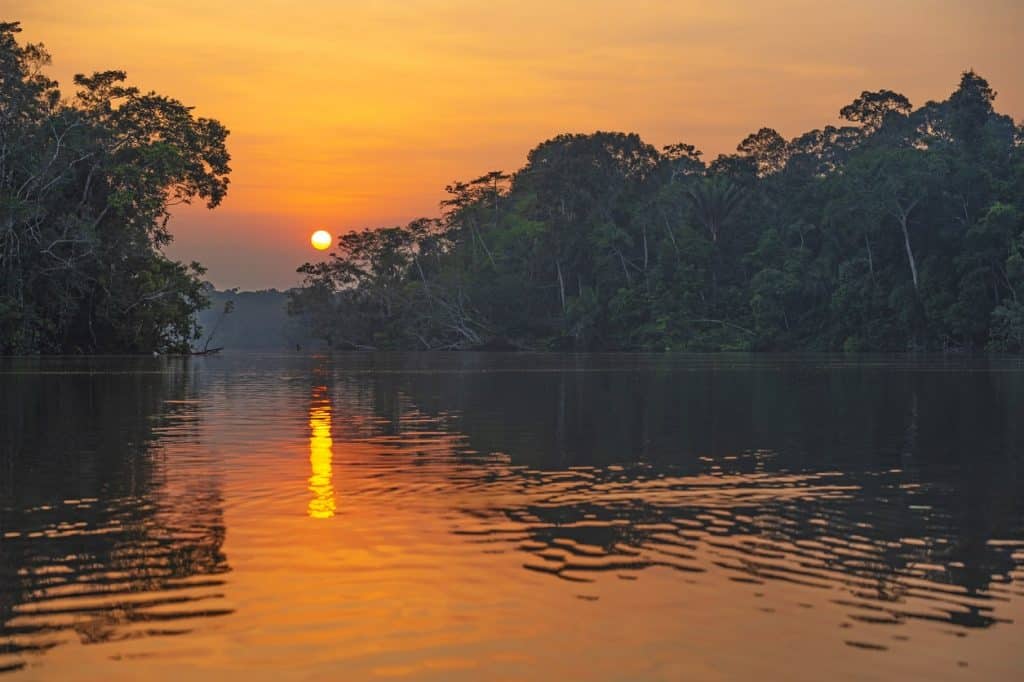 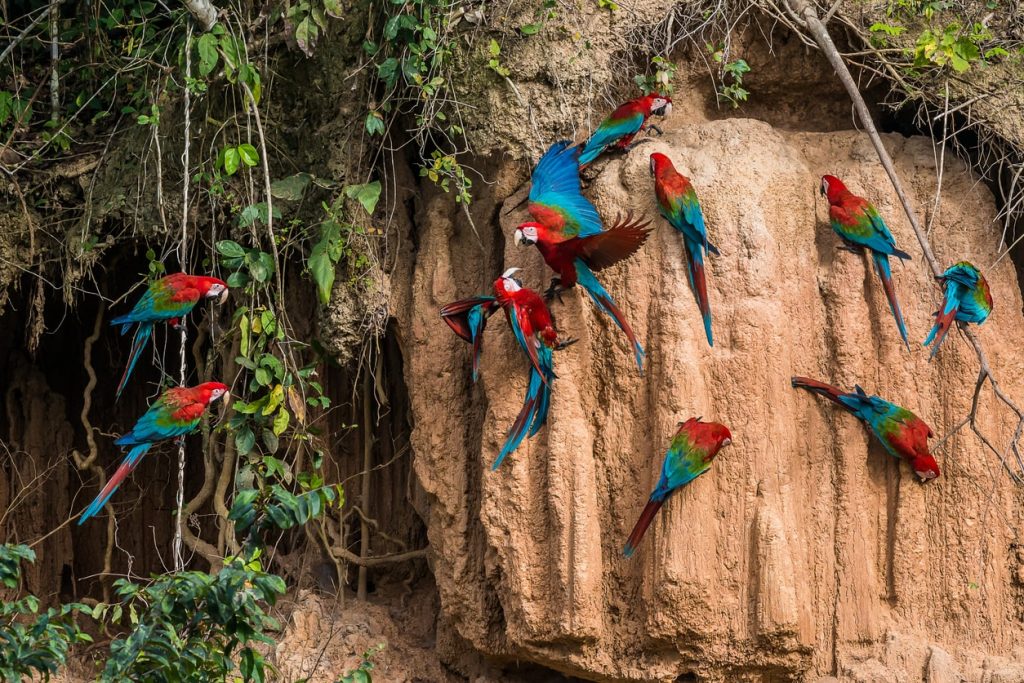 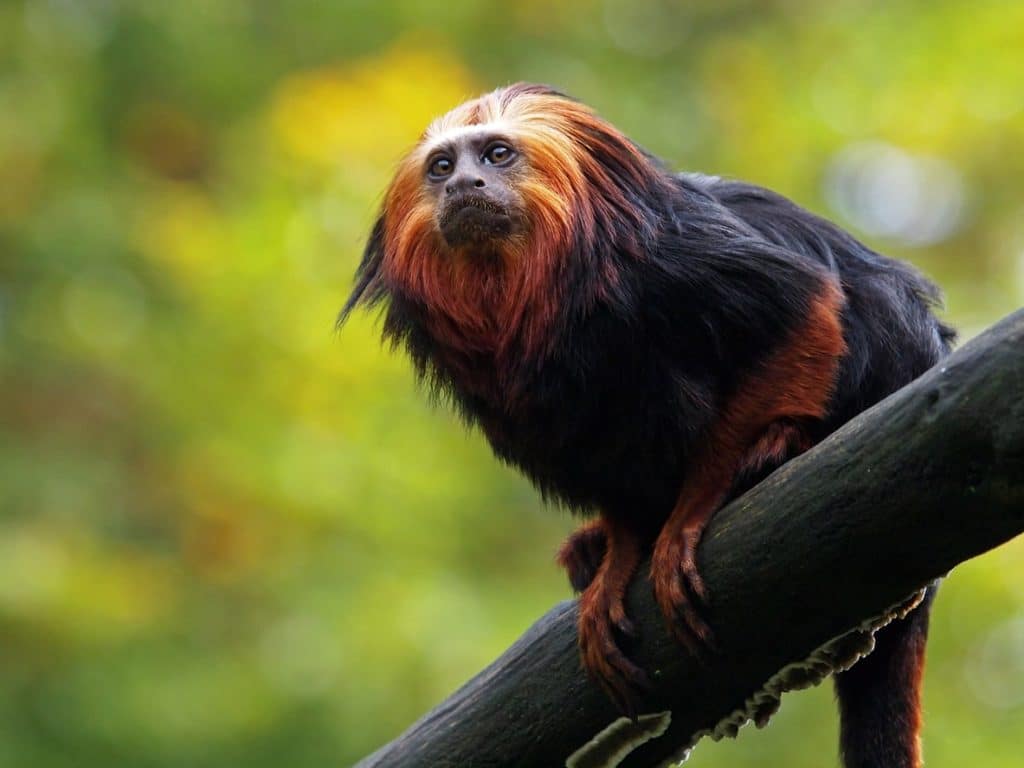 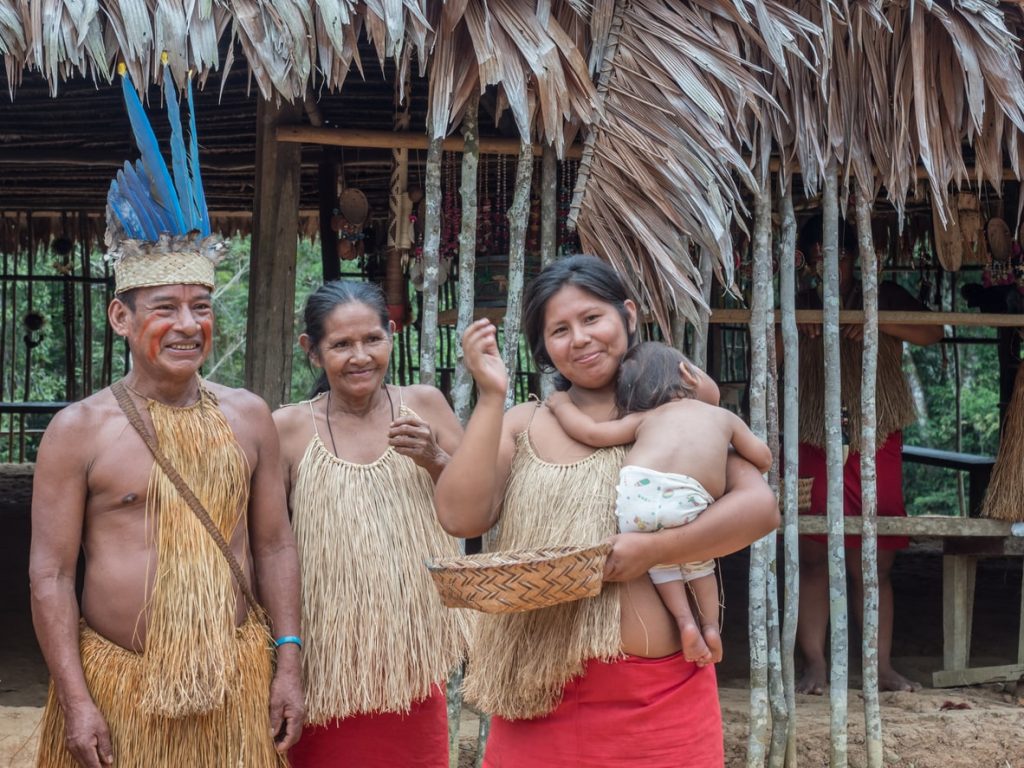 Σε άλλα επίσης μέρη του κόσμου οι ποταμοί έχουν
τόσο πολύ χρησιμοποιηθεί σαν αποχετευτικοί αγωγοί, ώστε τα νερά τους είναι ακατάλληλα για κατανάλωση.
Τα νερά που καταναλώνονται κατά την αστική χρήση
διοχετεύονται σε συστήματα υπονόμων και μέσα από αυτά απελευθερώνονται στα ποτάμια, τις λίμνες και τις θάλασσες.
Σήμερα, πολλά από αυτά τα νερά πριν απελευθερωθούν
υφίστανται βιολογικό και χημικό καθαρισμό. Η αλήθεια είναι πάντως ότι και μετά από αυτόν τον καθαρισμό τα νερά πρακτικά δεν είναι επαναχρησιμοποιήσιμα.
«Ο βιολογικός καθαρισμός διακρίνεται
σε πρώτου βαθμού όπου γίνεται μηχανικός διαχωρισμός των στερεών,
σε δεύτερου βαθμού όπου γίνεται διάσπαση
της οργανικής ύλης και σε τρίτου βαθμού όπου γίνεται δέσμευση των προϊόντων διάσπασης.
Συνήθως, ο καθαρισμός
φτάνει μέχρι τον δεύτερο βαθμό εξαιτίας του μεγάλου κόστους.
Έτσι, δεν απομακρύνεται το άζωτο που προκαλεί
την αύξηση των φωτοσυνθετικών οργανισμών, οι οποίοι με τη σειρά τους προκαλούν ευτροφικά φαινόμενα.
Αλλά και με τη μορφή της αμμωνίας
σε μεγάλες ποσότητες είναι κριτήριο ρύπανσης που έχει βλαβερές επιδράσεις στους ζωικούς οργανισμούς.
Παρ’ όλα αυτά όμως ο καθαρισμός των νερών
έχει μεγάλη σημασία για τα οικοσυστήματα στα οποία απελευθερώνονται, αφού επιβαρύνονται κατά πολύ λιγότερο με ανόργανα και οργανικά υλικά.
«Η άντληση του νερού που χρησιμοποιείται
για οικιακές ανάγκες είναι της τάξης του 7% του συνόλου του αντλούμενου νερού, το οποίο πρέπει να είναι πόσιμο.
Τελευταία ο άνθρωπος ανέπτυξε τεχνικές άντλησης
με τις οποίες κατάστησαν εκμεταλλεύσιμες τεράστιες πηγές υπόγειου νερού.
Όπως έχει αναφερθεί, η μετακίνηση του νερού
μέσα στο έδαφος γίνεται πολύ αργά, εκτός από σπάνια μέρη ασβεστολιθικών εδαφών όπως το Karst της Κροατίας, όπου το νερό ρέει με μορφή υπόγειων ποταμών. 
.
Λίμνες Plitvice
ένας καταρράκτης από λίμνες καρστ στον ποταμό Korana, στη μέση της Κροατίας, στα σύνορα με τη Βοσνία.
Το Πάρκο Plitvice Lakes
είναι ένα από τα λίγα μέρη του πλανήτη όπου εμφανίζονται νέοι καταρράκτες κάθε χρόνο.
Το Πάρκο Plitvice Lakes
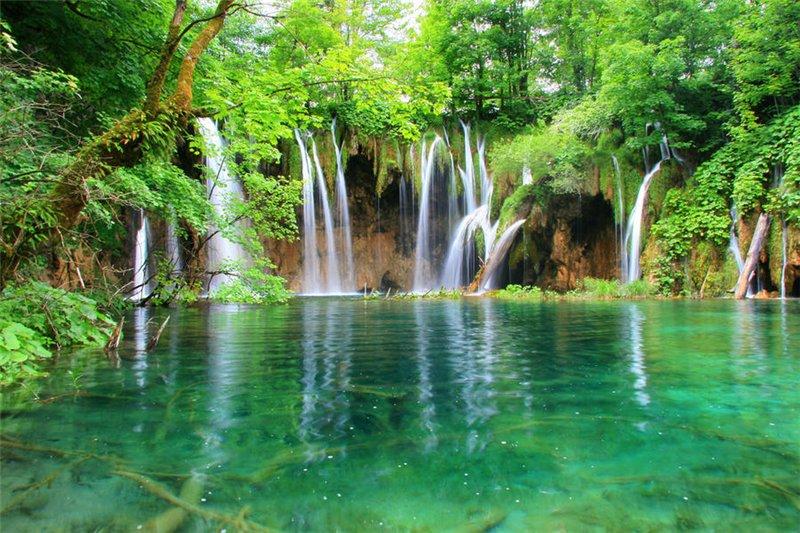 Το υπόγειο νερό
δεν αποτελεί ανανεώσιμη πηγή.
Αλλά και όταν η άντληση γίνεται από επιφανειακά νερά
για την άρδευση των καλλιεργειών, ένα μικρό μέρους αυτού επιστρέφει στις πηγές άντλησης,
εξαιτίας του γεγονότος ότι το περισσότερο από αυτό
χρησιμοποιείται από τα φυτά για τη διαπνοή και εξατμίζεται από το έδαφος και τα αρδευτικά κανάλια.
«Η άντληση νερού και η καταναλωτική χρήση του
ανά μονάδα καλλιεργήσιμης επιφάνειας ποικίλλει παρά πολύ ανάλογα με τις κλιματικές συνθήκες.
Στα υγρά κλίματα, με λίγο-πολύ ικανοποιητικό ποσοστό
βροχόπτωσης, η άντληση τόσο από τα επιφανειακά όσο και από τα υπόγεια νερά είναι μικρή, όπως μικρή είναι και η καταναλωτική χρήση.
Σε άνυδρες περιοχές, ένα εκτάριο με την ίδια καλλιέργεια
απαιτεί μεγάλη άντληση, συχνά μάλιστα υπόγειου νερού, και η καταναλωτική χρήση είναι επίσης μεγάλη.
Αυτό γιατί μεγάλες ποσότητες νερού
χάνονται τόσο από τον αυξημένο ρυθμό της διαπνοής των φυτών,
όσο και από τη μεγαλύτερη άμεση εξάτμιση
από τους αγρούς και τα κανάλια, αλλά και της διαρροής του νερού στο έδαφος.
Μια σημαντική ποσότητα νερού που έχει χρησιμοποιηθεί
για άρδευση είναι τουλάχιστον θεωρητικά επαναχρησιμοποιήσιμη.
Συνήθως όμως τέτοια νερά προσλαμβάνουν
σημαντικές ποσότητες αλάτων και ιλύος, ώστε είναι ακατάλληλα για παραπέρα χρήση».
«Στις χώρες με αναπτυγμένη βιομηχανία
οι βιομηχανικές εγκαταστάσεις προμηθεύονται περίπου ίση ποσότητα νερού που προμηθεύονται και οι αγροτικές καλλιέργειες,
με τη διαφορά
ότι το νερό που καταναλώνεται είναι μόνο ένα κλάσμα του νερού που αντλείται.
Αυτό συμβαίνει επειδή σε πολλές περιπτώσεις
το νερό μπορεί να χρησιμοποιηθεί πολλές φορές πριν καταστεί ακατάλληλο για κάποια συγκεκριμένη αιτία.
Για παράδειγμα χρειάζονται περίπου 100.000 λίτρα νερό
για να κατασκευαστεί ένα αυτοκίνητο, αλλά ένα μεγάλο μέρος από αυτό το νερό επαναχρησιμοποιείται για το επόμενο κ.ο.κ.
Στις περισσότερες βιομηχανίες
μπορεί να παρατηρηθεί αύξηση της θερμοκρασίας του νερού μετά τη χρήση του.
Το νερό που χρησιμοποιείται για ψύξη στις εγκαταστάσεις
πυρηνικής ενέργειας, για παράδειγμα, θερμαίνεται μέχρι και 100 C πάνω από τη θερμοκρασία που είχε πριν να χρησιμοποιηθεί.
Όταν τέτοια νερά απελευθερώνονται
στα οικοσυστήματα, προκαλούν τη λεγόμενη θερμική ρύπανση.
Μερικές βιομηχανίες μπορούν να χρησιμοποιούν
όξινο, αλκαλικό ή αλατούχο νερό που δεν χρησιμοποιείται στις αγροτικές καλλιέργειες.
Η υδροηλεκτρική βιομηχανία
ούτε αντλεί ούτε καταναλώνει νερό. Εκμεταλλεύεται μια φυσική ή τεχνητή υδατόπτωση,
όπου η ποιότητα του νερού παραμένει
πρακτικά αμετάβλητη και μόνο ένα ασήμαντο μέρος αυτού καταναλώνεται».
Λειτουργία της Ιερακοθηρίας
Απόκτηση άδειας χειριστή θηρευτικού αρπακτικού πτηνού.
Η τέχνη με την οποία επιτυγχάνεται η συνεργασία
ανθρώπου με ένα αρπακτικό πτηνό, με τρόπο που το αρπακτικό πτηνό, να αναπτύξει δεξιότητες και επίπεδο εκγύμνασης,
ώστε να συλλάβει ένα αγρίως διαβιών θήραμα
Πέρα από κυνήγι περιλαμβάνει βιωματικές ωφέλιμες για το φυσικό περιβάλλον και τον άνθρωπο εδώ και 4.000 χρόνια.